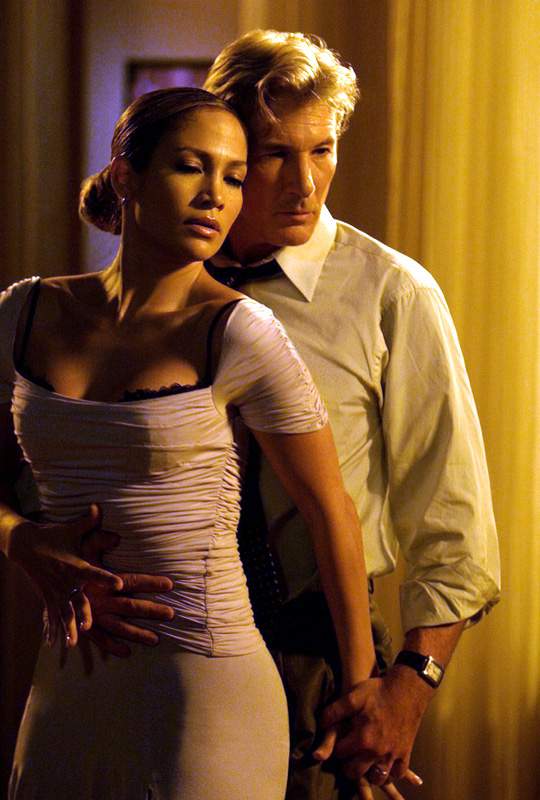 Richard Gere e Jennifer Lopez
By Krista MacGregor
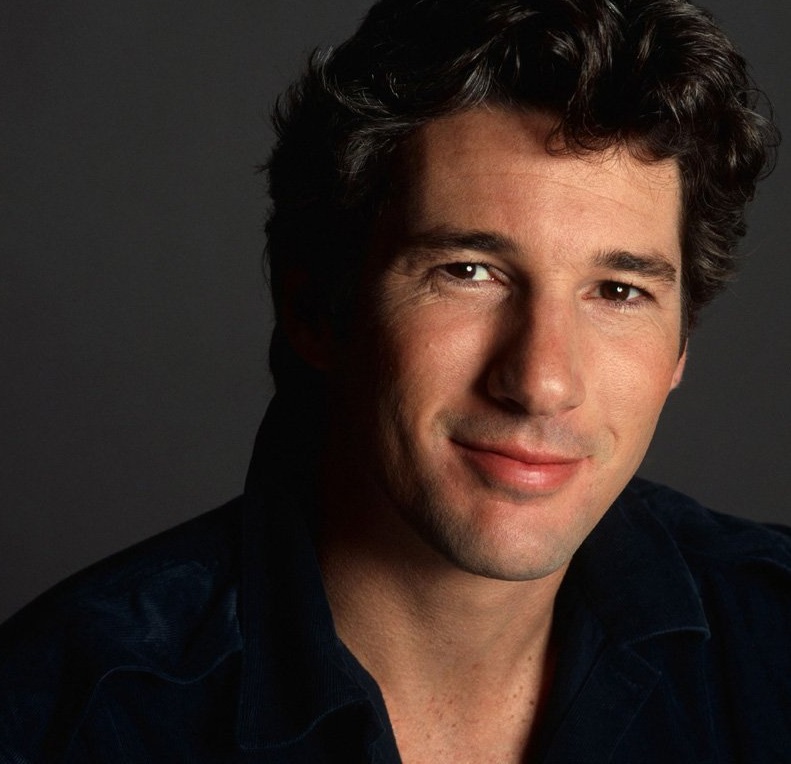 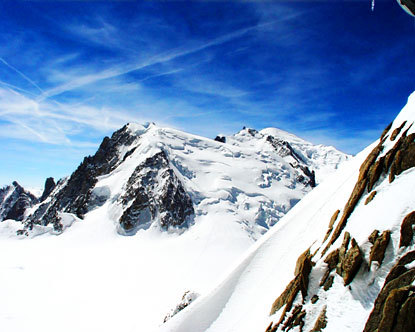 Richard Gere lui abita in montagna tra Italia e Francia. Lui piace abiare in montagna perché fa freddo.
C’è un uomo che si chiama Richard Gere. Richard Gere ha 60 anni.
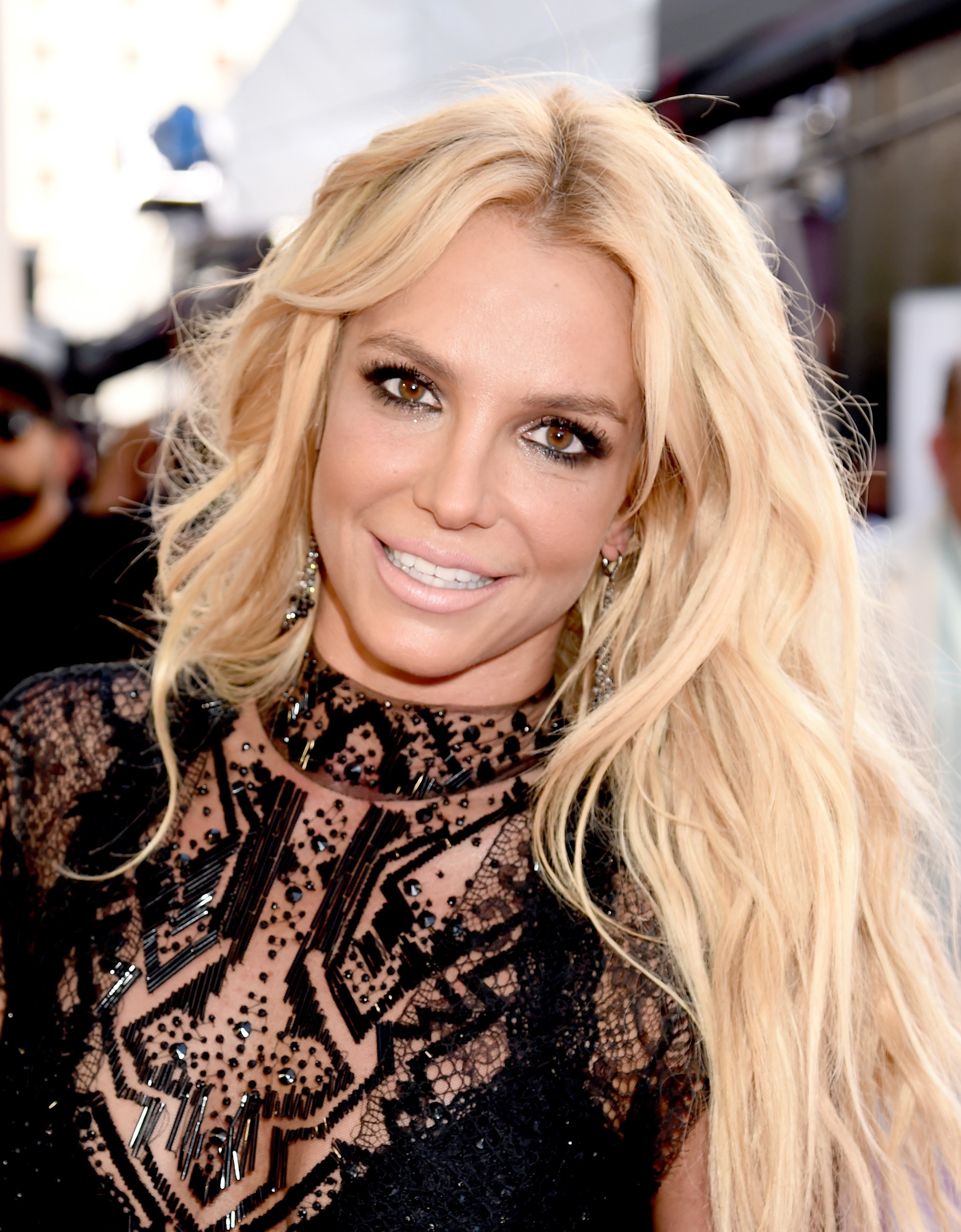 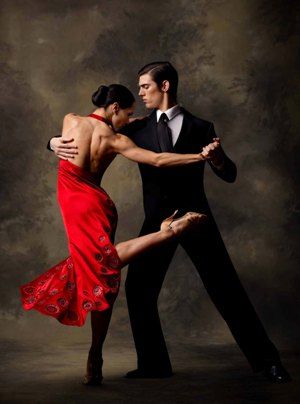 Lavora per Brittney Spears. Non sa fare ballare il tango. Vuole imparare a ballare il tango perchè tutti sanno ballare il tango
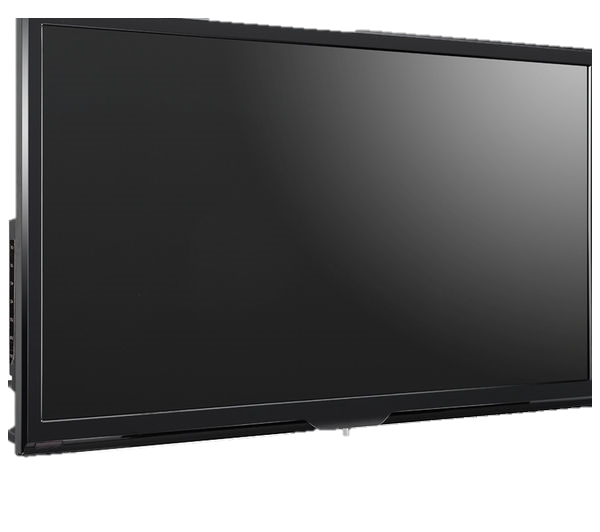 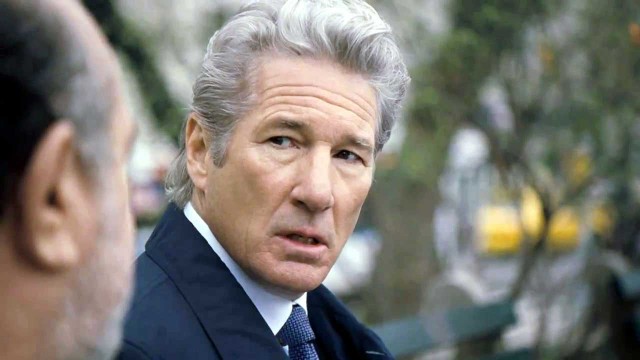 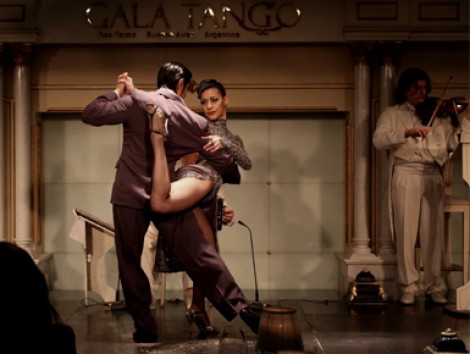 Lui compra dei video tango. Lui guarda dei video imparare il tango. I video sono complicati e non sono interessanti. Lui non imparare a ballare il tango.
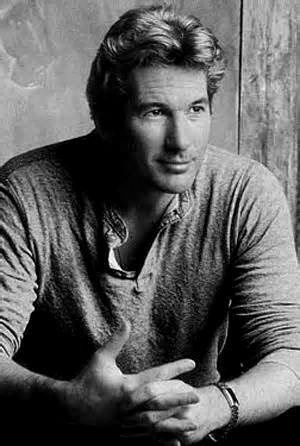 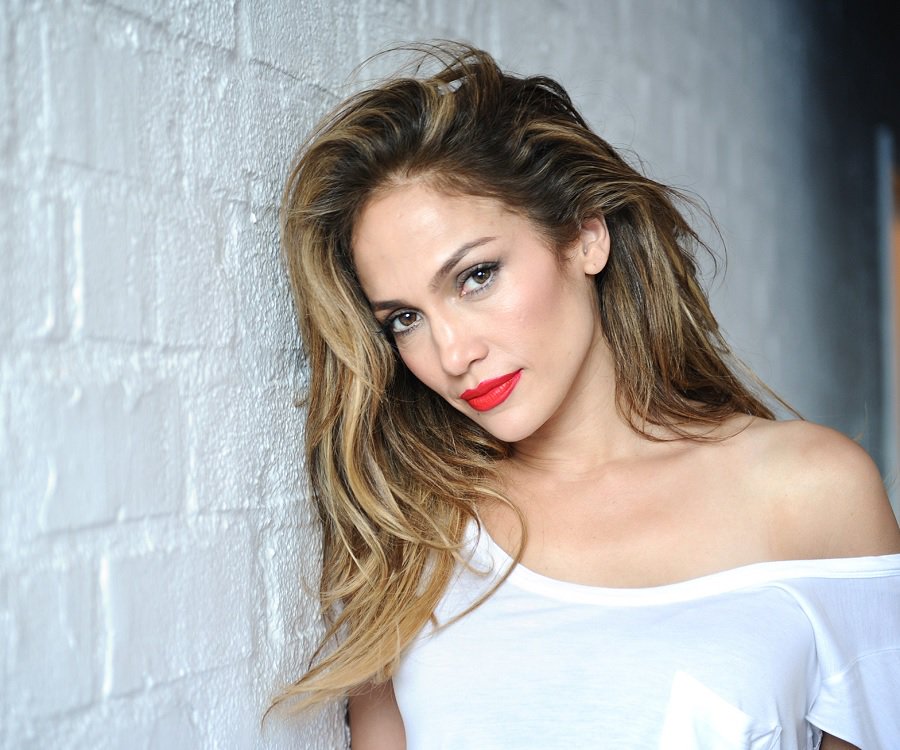 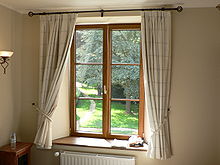 Lui è stanca. Lui si riposa. Lui vede nella finestra a Jennifer Lopez.
D’accordo ecco un vestito sexy per te.
Ciao, come stai?
Sto bene, grazie. Mi puoi insegnare a ballare il tango?
Sto bene, e tu?
Ti insegno a ballare il tango se tu mi dai un vestito sexy.
Grazie
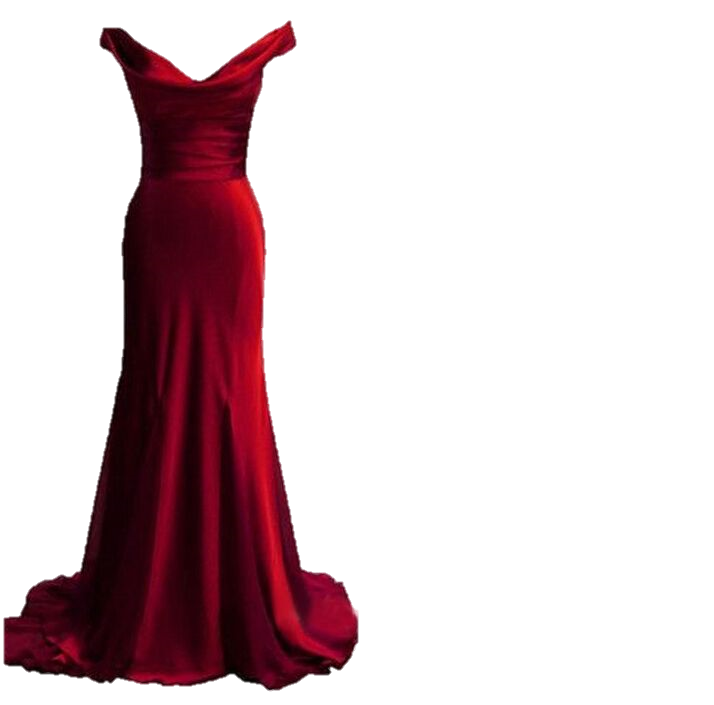 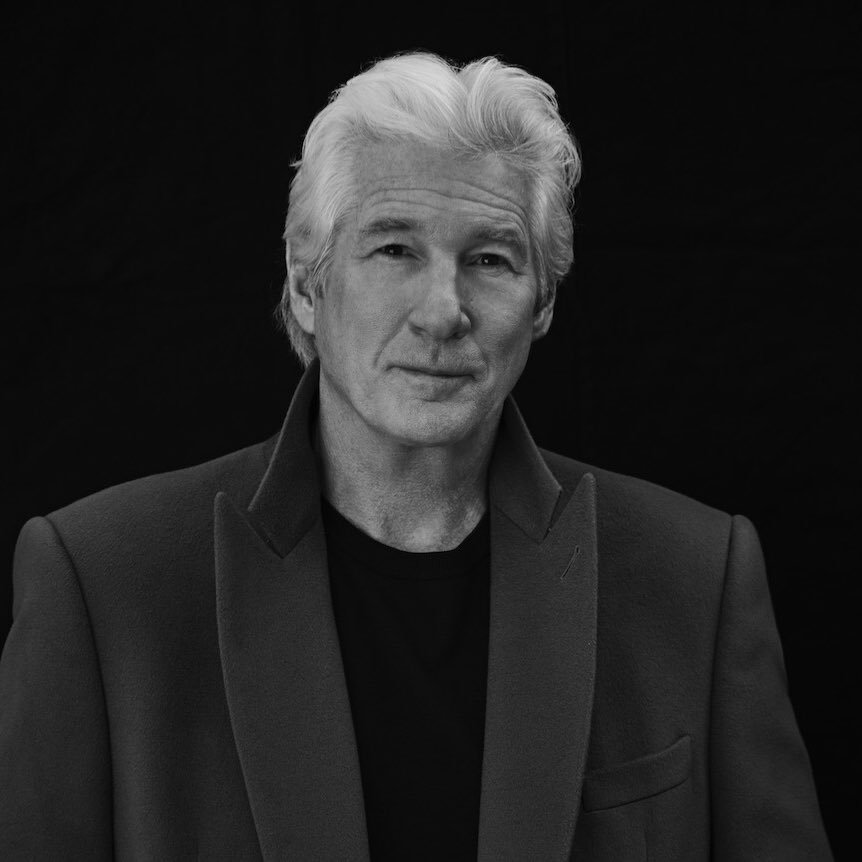 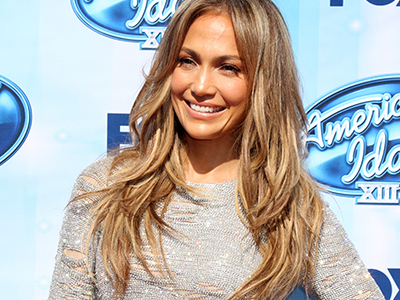 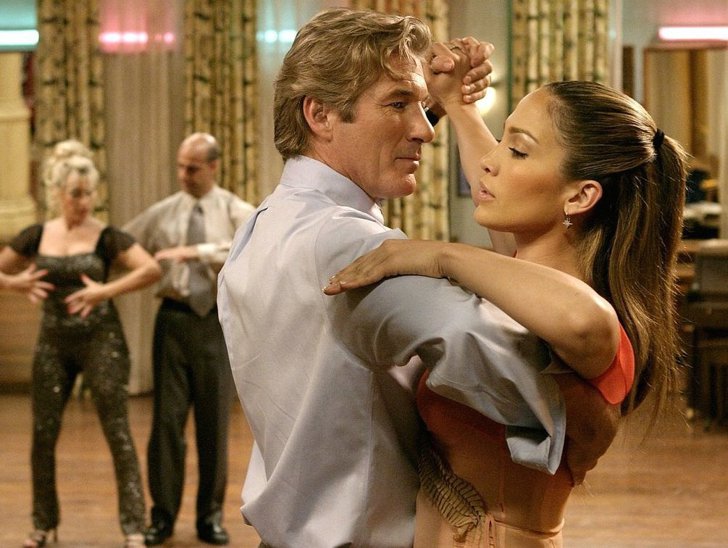 Loro sono contenti